Репродукция - картина, рисунок, воспроизведенный типографским способом
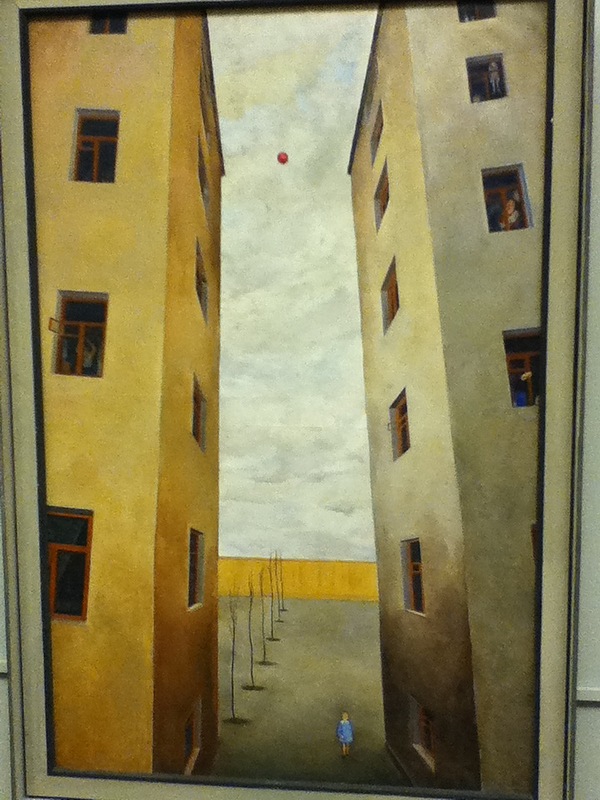 Сергей Лучишкин. Шар улетел.1926 г. ГТГ
Тема урока:«Красный шарик в синем небе»В.Ю.Драгунского
Контраст - резкая противоположность. Нас делают смешными наши недостатки.
Физминутка для глаз
Клоунада
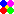 КЛОУНА'ДА -  Цирковой номер с участием клоунов
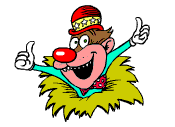 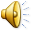 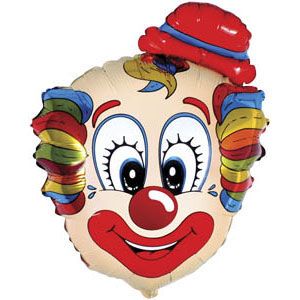 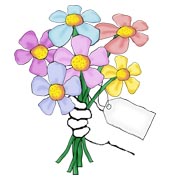 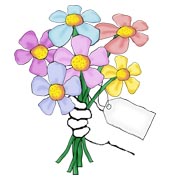 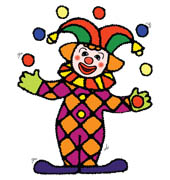 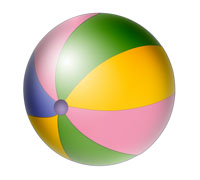 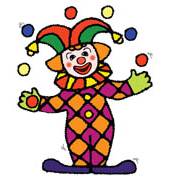 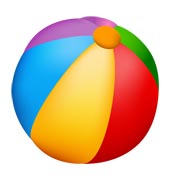 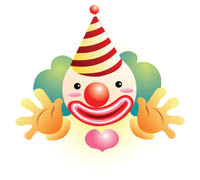 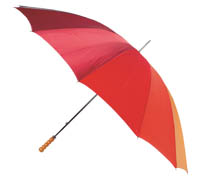 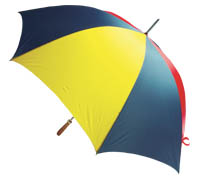 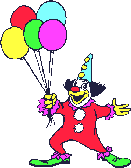 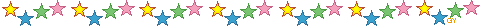 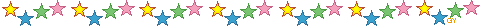 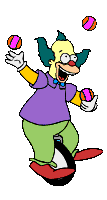 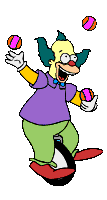 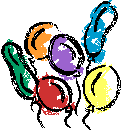 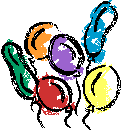 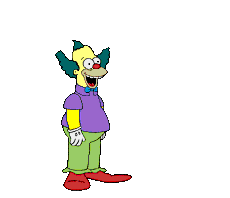 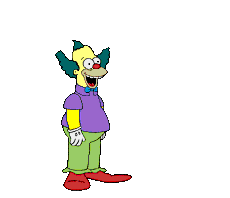 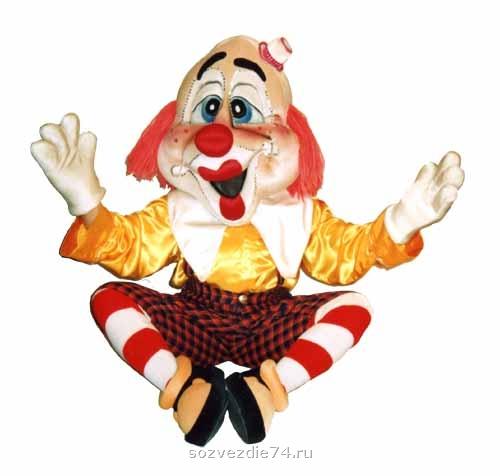 Молодцы!
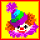 Ребята, берегите зрение!
Ребята, берегите зрение!
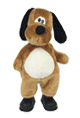 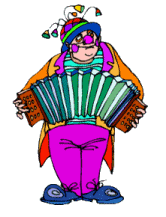 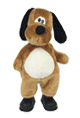 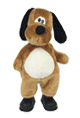 Стратосфера -   настил, слой,  слой  атмосферы , располагающийся на  высоте от 11 до 50 км.Атмосфера - газовая оболочка, окружающая планету Земля.
Продолжите фразу:
 «Сегодня на уроке …»
 сегодня я узнал…
 самым сложным для меня было …
 было трудно…
 урок дал мне для жизни…
 я почувствовал, что…
 я научился…
 я смог…
 я попробую…
 для меня было удивительным узнать
 я стал лучше понимать …
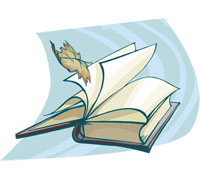 Рефлексия:
1.Урок полезен, всё понятно.

2.Лишь кое-что чуть-чуть неясно.

3.Ещё придётся потрудиться.

4.Да, трудно всё-таки учиться!
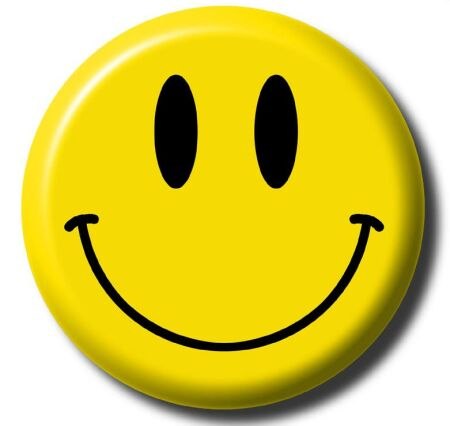 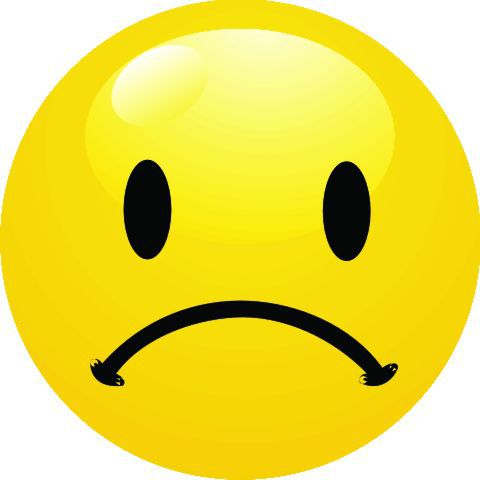 Спасибо за урок!!!